German
Talk about dreams vs plans (Part 2/2)
Using the future tense in questions


Downloadable Resource
Herr Scales
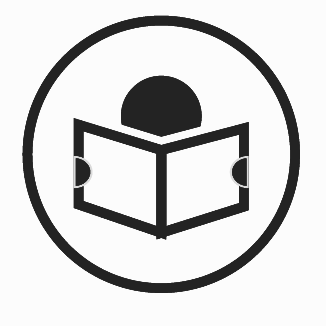 Here is a reminder of the conjugation and translation of werden when used with another verb to form the future tense
werde
I will
wirst
you will
wird
he/she/it/ one will
The conjugations for wir (we), sie (they) and Sie (you) are all the same!
werden
we will
werden
they will
werden
you will
To make a question in the future tense, the following pattern applies
Du wirst teilnehmen = you will take part
Wirst du teilnehmen? = Will you take part?
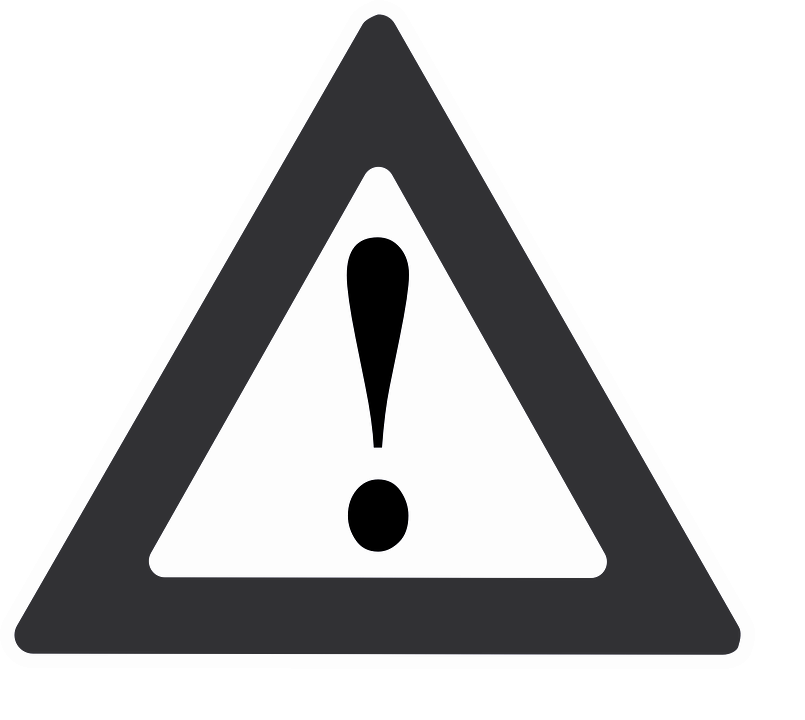 Pass auf!
Do not confuse with the verb "wollen"
Willst du teilnehmen? = Do you want to take part?
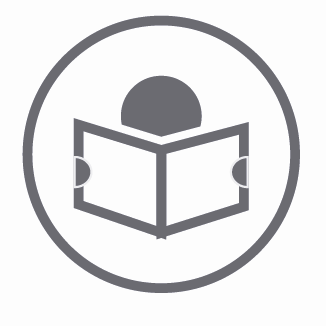 You can also add question words. Here is a reminder of some question words. These words will be used in this lesson
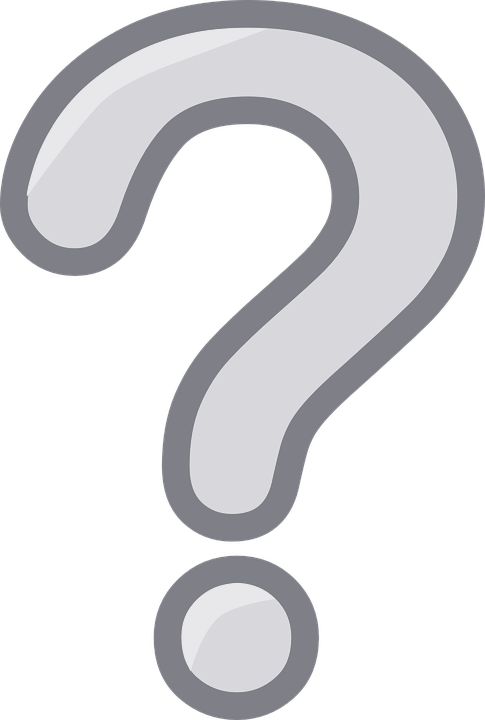 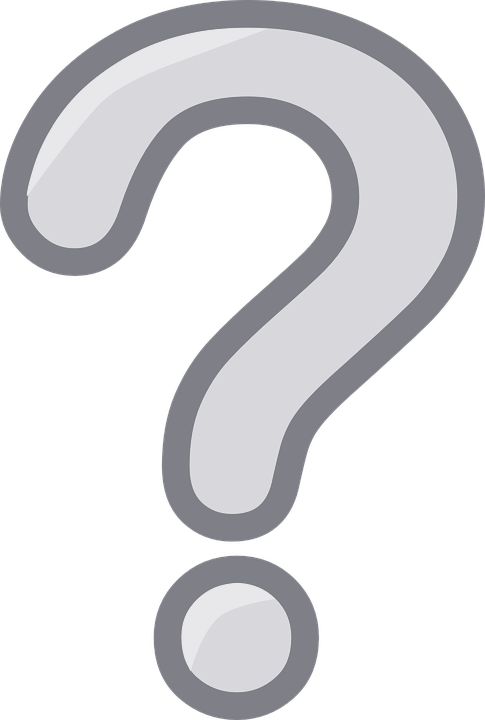 So a basic question would be:
Wirst du teilnehmen? = Will you take part?
Appropriate question words can then be added eg
Wann wirst du teilnehmen? = When will you take part?
Wo wirst du teilnehmen? = Where will you take part?
Wie wirst du teilnehmen? = How will you take part?
Warum wirst du teilnehmen? = Why will you take part?
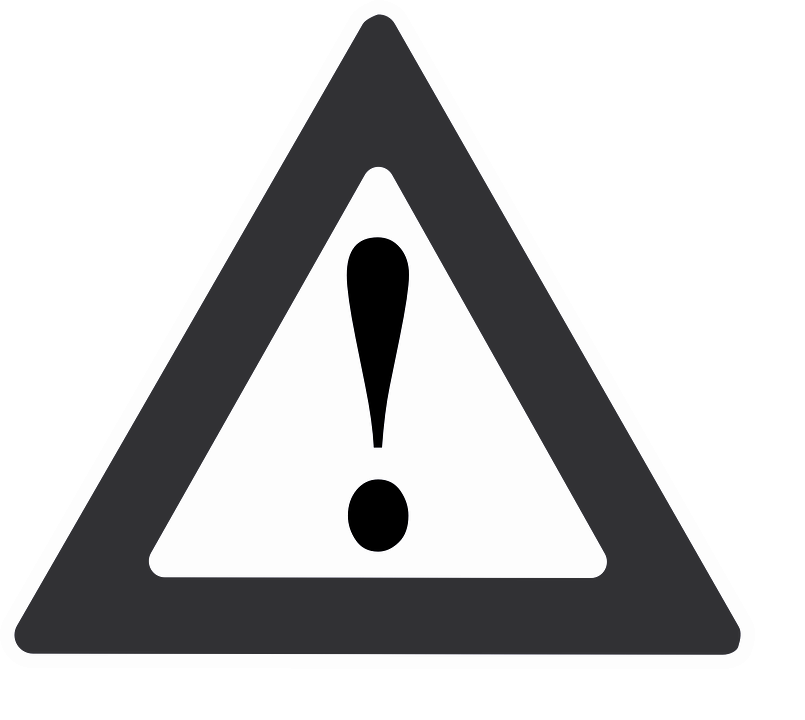 And one last reminder...
Ein falscher Freund!
Do not confuse the verb werden with the verb wollen!!!
Wirst du teilnehmen? =  Will you take part?
Willst du teilnehmen? = Do you want to take part?
Wann wirst du teilnehmen? = When will you take part?
Wann willst du teilnehmen? = When do you want to take part?
Summary of learning
In German, to make questions in the future tense, swap round the subject and the verb
Eg.   you will go to the cinema =
du wirst ins Kino gehen
Will you go to the cinema?  =
Wirst du ins Kino gehen?
You can also add question words like  was, wann, wie, warum, wo, wohin, woher

Eg. When will you go to the cinema?
Wann wirst du ins Kino gehen?
Why will you go to the cinema?
Warum wirst du ins Kino gehen?
How often will you go to the cinema?
Wie oft wirst du ins Kino gehen?